Figure 2 Protein kinase C isozymes are closely involved with different remodelling events in myocardial infarction ...
Cardiovasc Res, Volume 82, Issue 2, 1 May 2009, Pages 229–239, https://doi.org/10.1093/cvr/cvp001
The content of this slide may be subject to copyright: please see the slide notes for details.
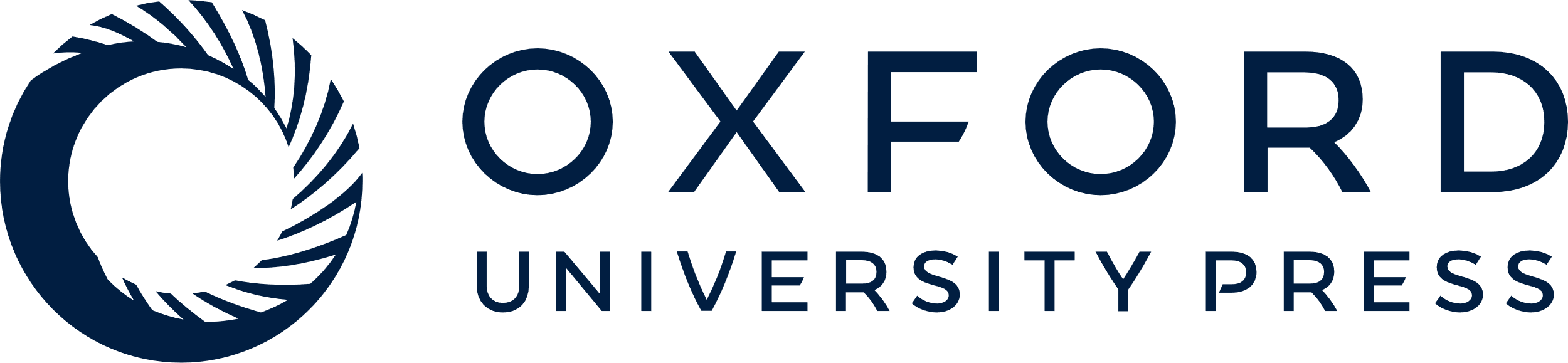 [Speaker Notes: Figure 2 Protein kinase C isozymes are closely involved with different remodelling events in myocardial infarction induced-heart failure. Heart failure progression is noticeably characterized by cardiac remodelling, whereas specific protein kinase C isozyme plays a crucial role in this time-related event. Cardiomyocyte death, inflammation, cardiac hypertrophy, and fibrosis are directly regulated by specific protein kinase C isozymes such as α, βII, δ, and ε protein kinase C as depicted in the figure. The TUNEL staining image is from Murriel et al. (2004)33 and the hypertrophy image from www.ipmc.cnrs.fr.


Unless provided in the caption above, the following copyright applies to the content of this slide: Published on behalf of the European Society of Cardiology. All rights reserved. © The Author 2009. For permissions please email: journals.permissions@oxfordjournals.org.The online version of this article has been published under an open access model. Users are entitled to use, reproduce, disseminate, or display the open access version of this article for non-commercial purposes provided that the original authorship is properly and fully attributed; the Journal, Learned Society and Oxford University Press are attributed as the original place of publication with correct citation details given; if an article is subsequently reproduced or disseminated not in its entirety but only in part or as a derivative work this must be clearly indicated. For commercial re-use, please contact journals.permissions@oxfordjournals.org.]